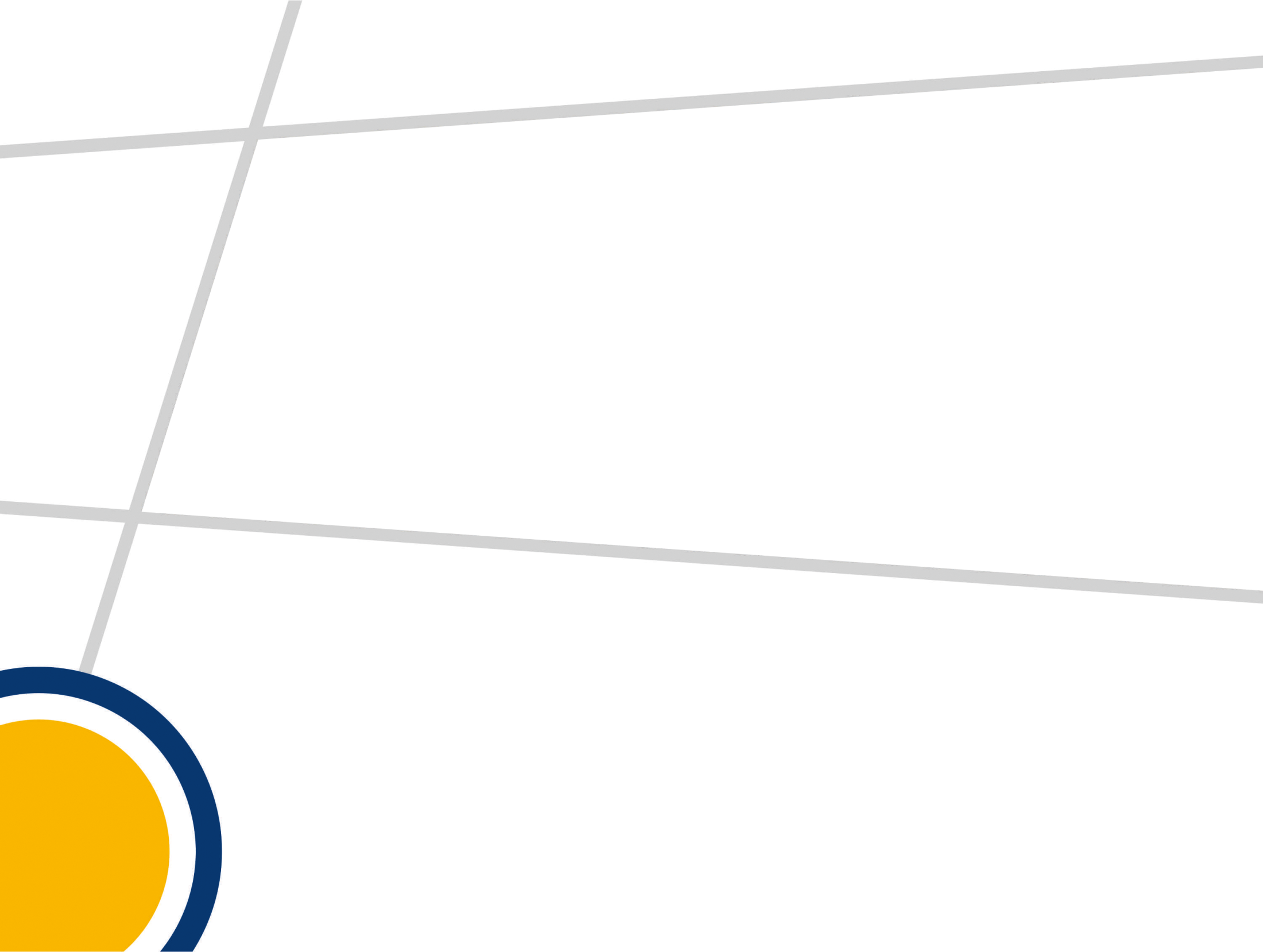 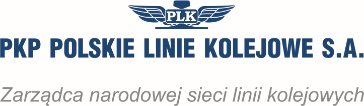 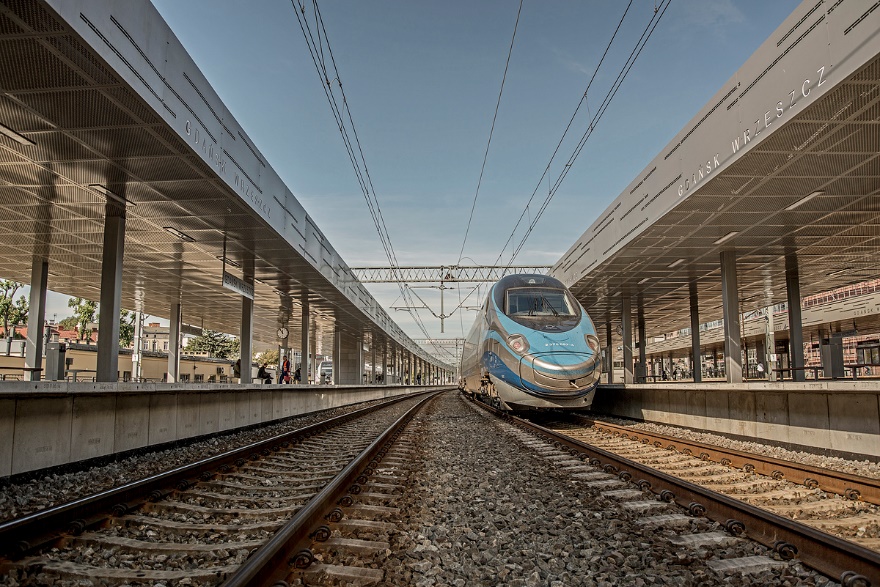 Kosztorysy  Inwestorskie
Warszawa, 11 stycznia 2018 r.
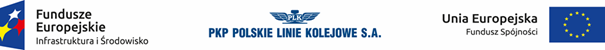 Postępowania w formule „projektuj i buduj”
Zaobserwowane zmiany cen (w ujęciu procentowym) złożonych ofert względem kosztorysu inwestorskiego – postępowania w formule „projektuj i buduj” (w okresie 2016-17)
15 

10 sierpnia
2016 r
5

17 marca
2016 r
25

1 września
2016 r
35

7 grudnia
2016 r
45

24 stycznia
2017 r
55

24 lutego
2017 r
105

1 grudnia
2017 r
65

16 marca
2017 r
95

7 września
2017 r
75

12 kwietnia
2017 r
85

20 czerwca
2017 r
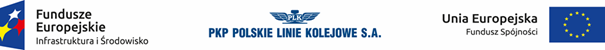 Data:
[Speaker Notes: Zaprezentowane dane odzwierciedlają trend w postępowaniach przetargowych ogłaszanych od IQ_2016 do 4Q_2017 przewidzianych do realizacji w formule „projektuj i buduj”.

Analizie poddano 105 kolejnych postępowań przetargowych z omawianego okresu – lista przetargów w załączonym pliku

Przyrównując wykładniczo, odpowiednio wartości minimalną oraz średnią do wartości kosztorysu inwestorskiego otrzymujemy wzrost oferowanych cen z poziomu 74-82% wartości kosztorysu inwestorskiego w 1Q_2016 do poziomu 102-116% w 4Q_2017]
Postępowania w formule „buduj”
Zaobserwowane zmiany cen (w ujęciu procentowym) złożonych ofert względem kosztorysu inwestorskiego – postępowania w formule „buduj” 
(w okresie 2016-17)
Postępowania – narastająco:
18

26 października
2016 r
38

28 kwietnia
2017 r
8

4 maja
2016 r
48

12 lipca
2017 r
58

5 grudnia
2017 r
28

23 stycznia
2017 r
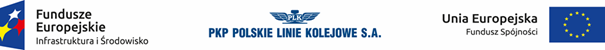 Data:
[Speaker Notes: Zaprezentowane dane odzwierciedlają trend w postępowaniach przetargowych ogłaszanych od IQ_2016 do 4Q_2017 przewidzianych do realizacji w formule „buduj”.

Analizie poddano 58 kolejnych postępowań przetargowych z omawianego okresu – lista przetargów w załączonym pliku

Przyrównując wykładniczo, odpowiednio wartości minimalną oraz średnią do wartości kosztorysu inwestorskiego otrzymujemy wzrost oferowanych cen z poziomu 68-78% wartości kosztorysu inwestorskiego w 1Q_2016 do poziomu 108-122% w 4Q_2017]
Koszt wybranych materiałów
Zmiana procentowa cen wybranych materiałów w stosunku do cen z IV kwartału 2015 roku
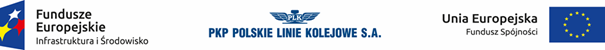 [Speaker Notes: Rozjazd zwyczajny Rz 60E1 300 1:9 ss [kpl. – sama stal]
Tłuczeń – frakcja 31,5-63 mm [tona]

Część odpowiedzi p. Wiesławy Sikorskiej-Ożgo na pytanie z dnia 9 sierpnia 2017 r. „w sprawie metodyki wyliczeń cen publikowanych w wydawnictwach SEKOCENBUD” OWEOB PROMOCJA Sp. z o.o. 

(…) Generalnie publikacje cenowe do kosztorysowania robót budowlanych można podzielić na dwie grupy:
- informacje o cenach czynników produkcji (w tym IMB - materiały, IMI, IME, IRS) służące do  kosztorysowania metodą szczegółową,
- biuletyny zawierające ceny jednostkowe robót budowlanych o różnych poziomach scalenia, na podstawie których można kosztorysować metodą uproszczoną.

Wszystkie ceny czynników produkcji prezentowane w kwartalnych informacjach oraz w miesięcznej Błyskawicy pochodzą z badań ankietowych prowadzonych na polskim rynku budowlanym, a nie z wyliczeń kalkulacyjnych. Zasada ta dotyczy również zeszytu IRS – “Informacja o stawkach robocizny kosztorysowej oraz cenach pracy sprzętu budowlanego, w którym podajemy zbierane z rynku stawki robocizny kosztorysowej dla różnych rodzajów robót (ogólnobudowlanych inwestycyjnych, ogólnobudowlanych remontowych, instalacji sanitarnych, instalacji elektrycznych, inżynieryjnych oraz wykończeniowych o wysokim standardzie). Omawiane stawki obejmują: stawki minimalne, maksymalne i średnie w układzie krajowym a także regionalnym, tzn. w stolicach 16 województw, w pozostałych miejscowościach poszczególnych województw oraz w województwach ogółem a także stawki minimalne, maksymalne i najczęściej występujące w wybranych miastach, w podziale na wartości netto i brutto. 

Oczywiście publikowane w tym zeszycie narzuty kosztów pośrednich (Kp), zysku (Z), kosztów zakupu (Kz), oraz ceny najmu i pracy sprzętu a także ceny materiałów zawarte w zeszytach IMB, IMI, IME również wynikają z prowadzonych badań ankietowych. Nasza firma nie kalkuluje i nie przelicza stawek, narzutów oraz cen sprzętu a także materiałów tylko zbiera dane dotyczące cen tych czynników produkcji z rynku i uśrednia je metodami statystycznymi.
 
Natomiast z kalkulacji pochodzą ceny jednostkowe robót budowlanych, o różnych poziomach agregacji, prezentowane w biuletynach SEKOCENBUD. Kalkulacje powyższe sporządzane są metodą szczegółową kosztorysowania, na podstawie nakładów rzeczowych z powszechnie funkcjonującej na rynku bazy normatywnej (KNR, KNNR) oraz rynkowych cen czynników produkcji, publikowanych we wcześniej opisanych kwartalnych informacjach o cenach czynników produkcji SEKOCENBUD.]
Dziękuję za uwagę
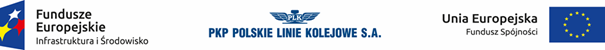